HOM-Based Diagnostics for 3.9GHz Cavities
Nathan Eddy
HOM Workshop
July 14, 2014
Specifications for Dedicated Electronics for FLASH
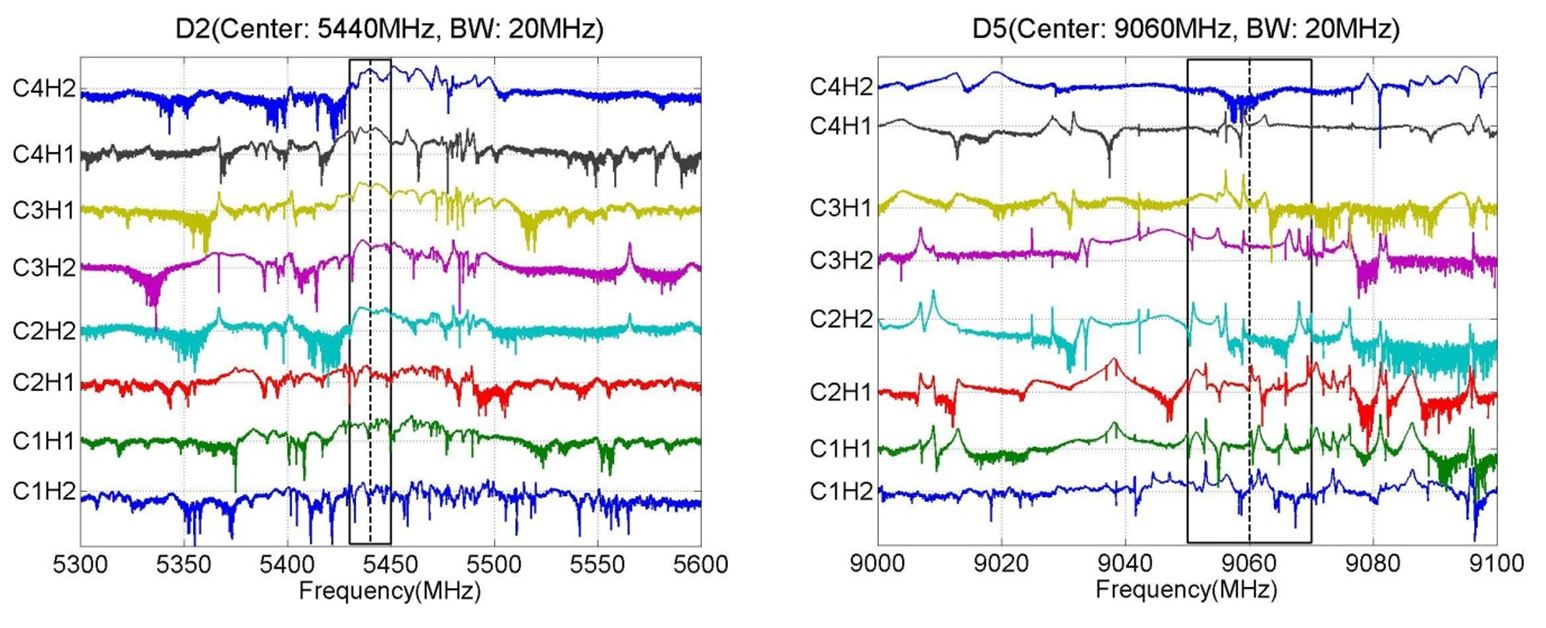 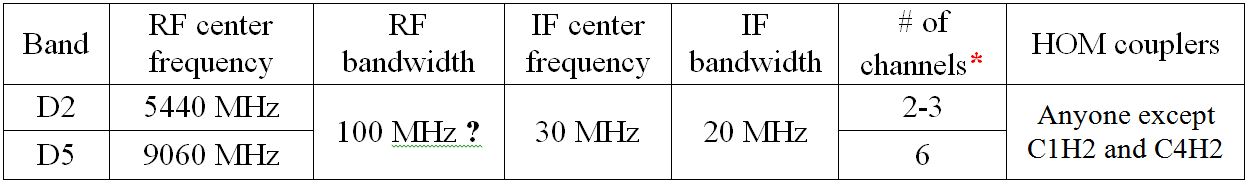 Based upon analysis of DESY data by P. Zhang, N. Baboi
2
Nathan Eddy | HOM-Based Diagnostics for 3.9GHz Cavities
7/14/2014
HOM Downmix Electronics
From HOM
Port
RF Section
IF Section
ADC
SSB
Mixer
Clock
LO
ADC Input
Nyquist bands, Bandwidth
Mixer LO & ADC Clock
Locked and synchronous with RF & Trigger
Require integer multiple of 9MHz
RF Section
Bandpass filter and optimize signal power to mixer for signal of interest
IF Section
Image rejection, anti-alias
30MHz CF, 20MHz BW
3
All Timing Phase Synchronous with Beam
ADC Trigger Jitter
Fixed
4
Final HOM Multi-Channel Downmix Electronics
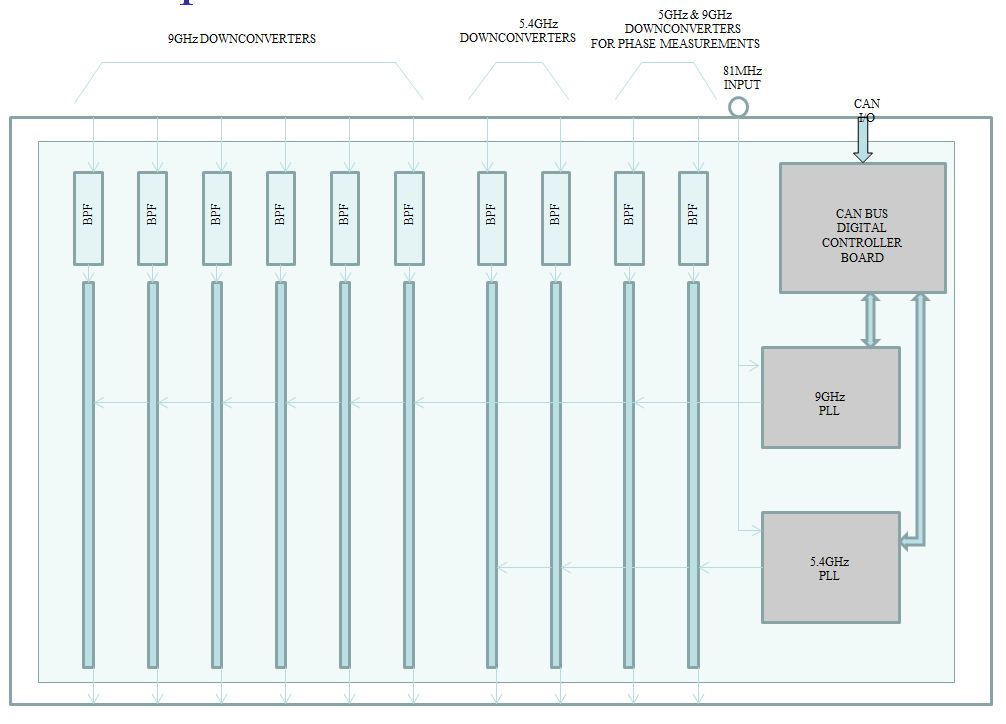 Seven 9GHz downmix channels (6 hom, 1 phase)
Three 5 GHz downmix channels (2 hom, 1 phase)
LO programmable in 9MHz steps over 100MHz, locked to LLRF
5
Nathan Eddy | HOM-Based Diagnostics for 3.9GHz Cavities
7/14/2014
CAN-Control Interface Labview Test App
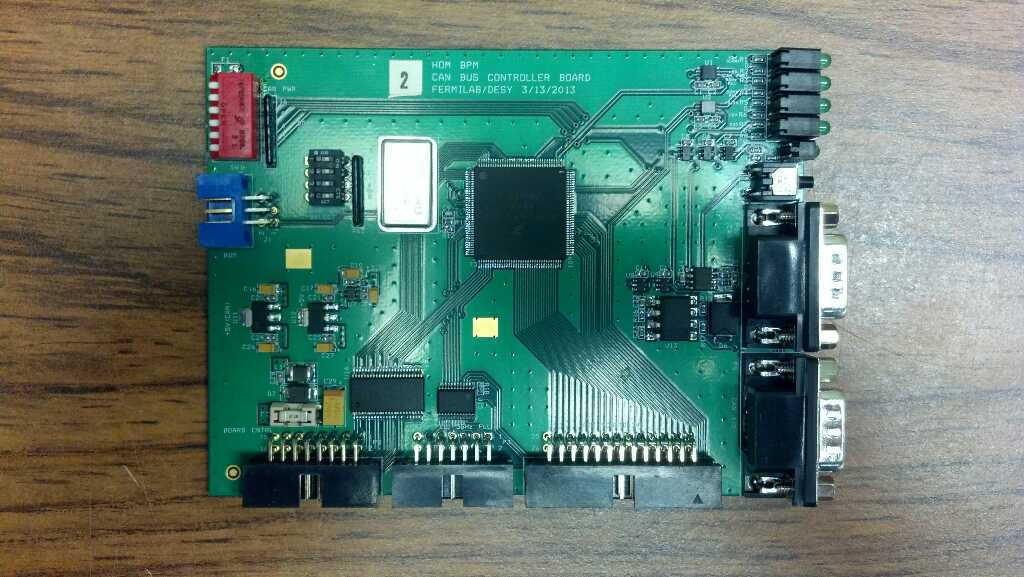 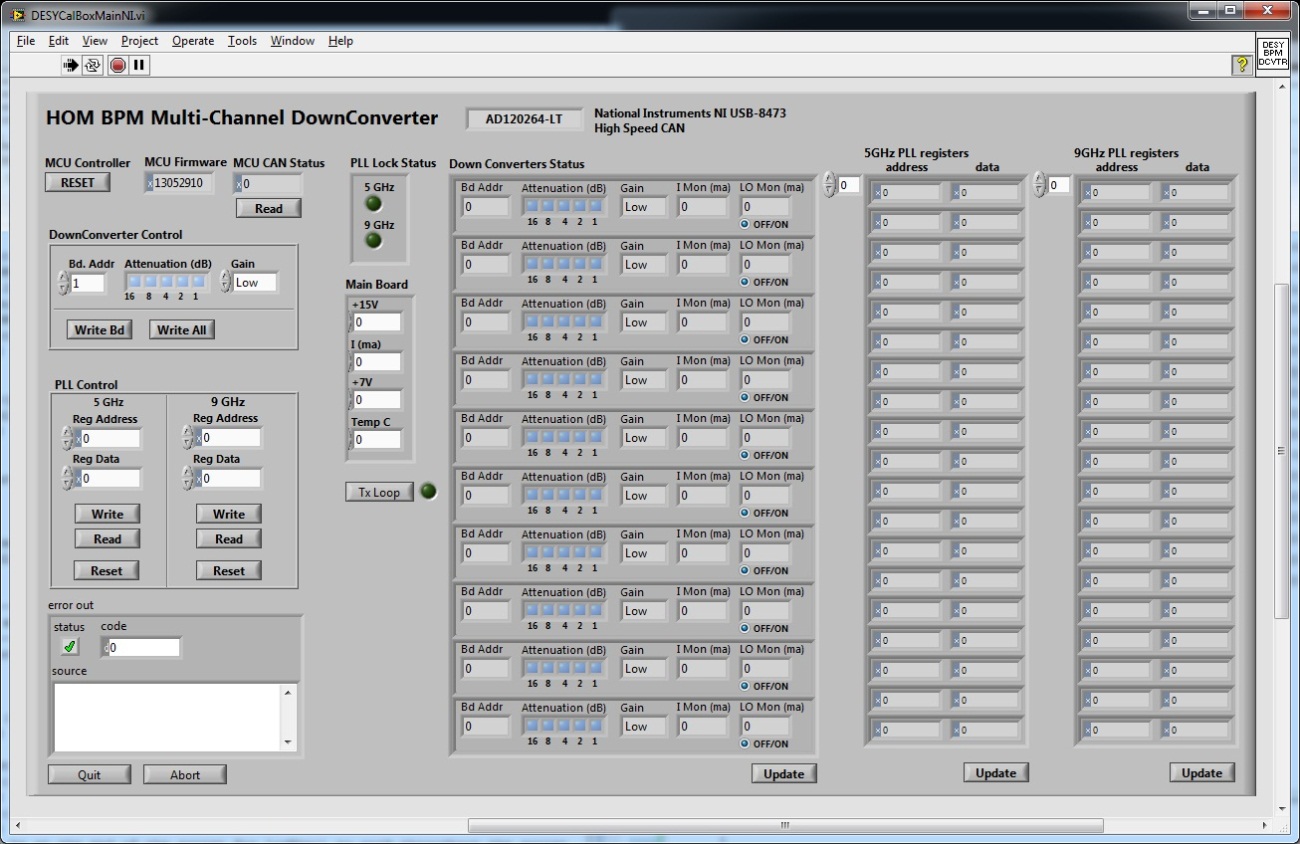 Use CAN to USB connector (PC/laptop)
Provide Control for each LO via PLL, gain & attenuation settings for each channel
Monitoring of voltages and signal levels
Raw Signals from DOOCs at FLASH
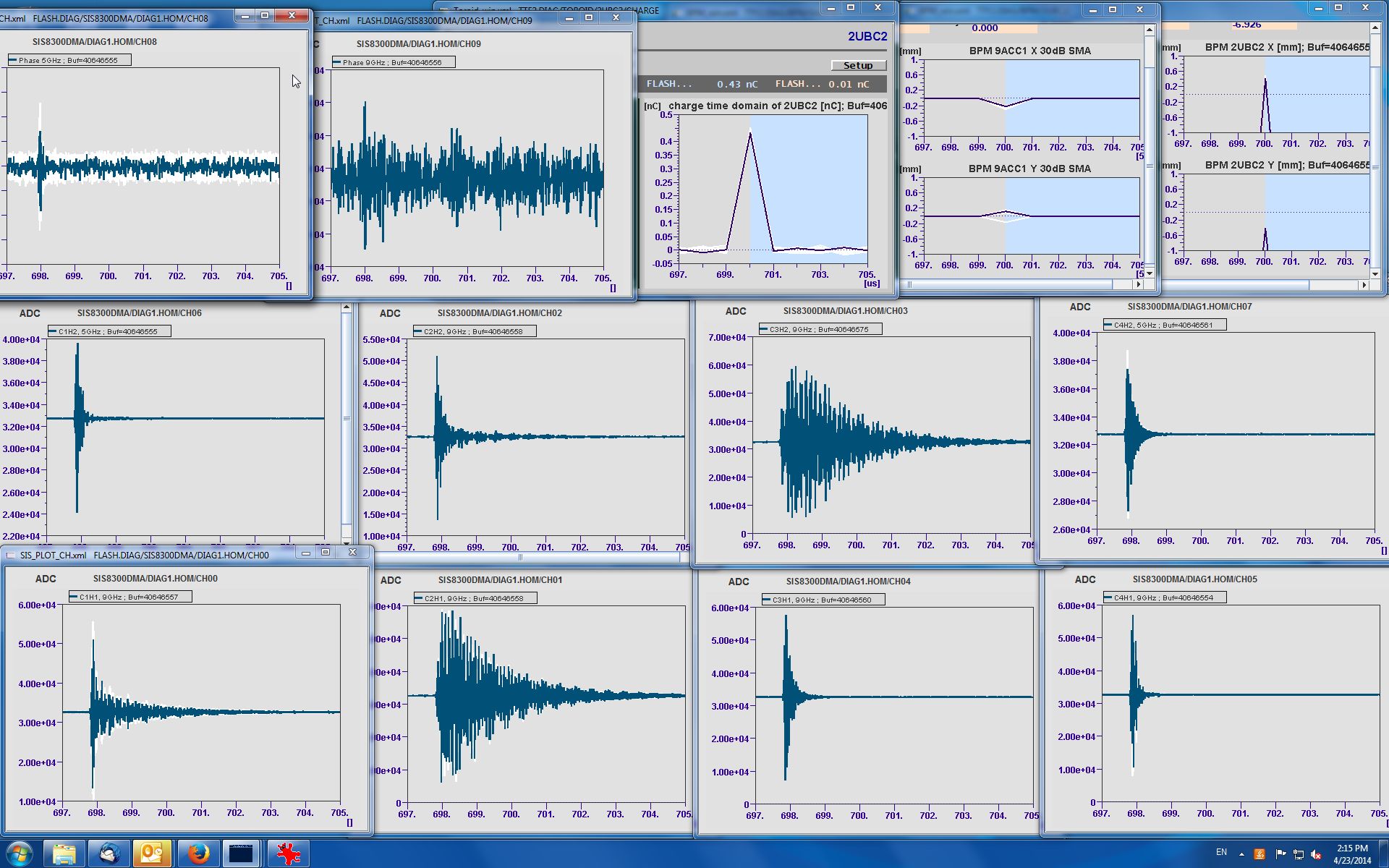 Toroid 2UBC2:
BPM 2UBC2
BPM 9ACC1
PhMon: 9GHz
PhMon: 5GHz
HOM: 5GHz
HOM: 5GHz
Courtesy of Thomas Wamsat, DESY
Signals in DOOCs (9GHz - “Envelope”)
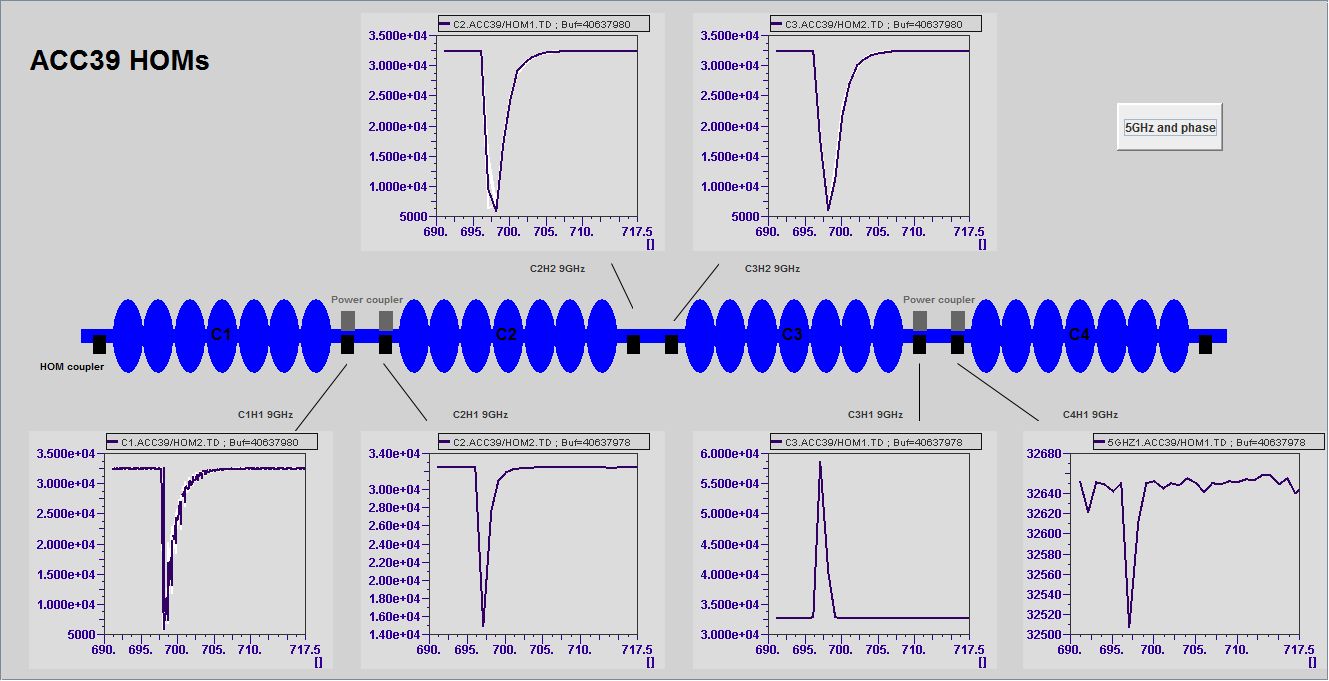 Courtesy of Thomas Wamsat, DESY
Beam Position: Looking for Dipoles
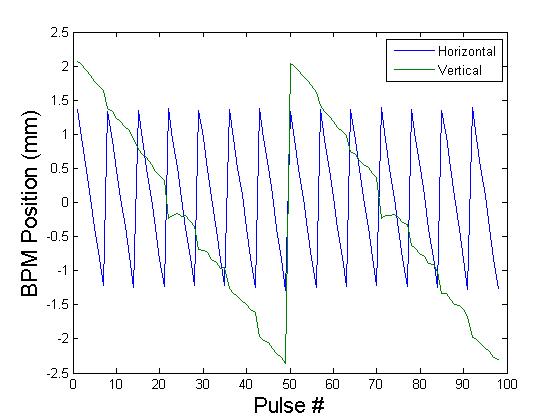 Polarizations get mixed
9
Beam Position: Understanding the Calibration
Singular Value Decomposition (SVD) analysis has been very successful at providing calibrations cable of achieving 10’s of micron position resolution on shift time scale
Unfortunately, calibrations become invalid quickly – often by the next day -  10’s of micron resolution becomes 100’s microns
Initial suspect has been phase drift within the electronics
The current downmix electronics provide dedicated phase channels for each PLL to monitor this effect
I expect we will be able to put the nail in this coffin
Next suspect, changes in HOM modes due to cavity tuning
Can we overcome this?
10
Nathan Eddy | HOM-Based Diagnostics for 3.9GHz Cavities
7/14/2014
Summary
Dedicated multi-channel downmix electronics have been developed for the 3.9GHz module installed in FLASH
Provide simultaneous HOM data for 2nd and 5th Dipole Passbands
Monitor and minimize HOM power
Provide means to monitor LO phase with respect to beam 

The issue of calibration stability remains an issue for all HOM based Beam Position Monitors
Changes due to cavity tuning looking like a strong suspect
Can this be accounted for in the calibration…
Beam jitter based correction?
11
Nathan Eddy | HOM-Based Diagnostics for 3.9GHz Cavities
7/14/2014